Муниципальное автономное дошкольное образовательное учреждение Центр развития ребёнка – детский сад № 50 города Тюмени
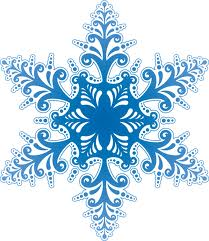 Январские праздники
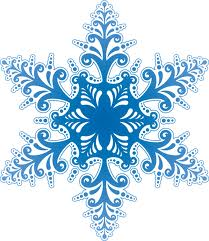 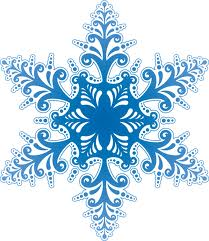 Автор презентации
 
Гордиенко Альбина Эдуардовна,
 воспитатель
г.Тюмень
 2015
Январские праздники
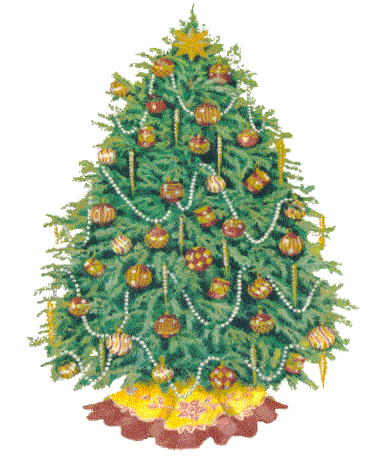 1 января Новый год
7 января Рождество
14 января Старый Новый год
19 января Крещение
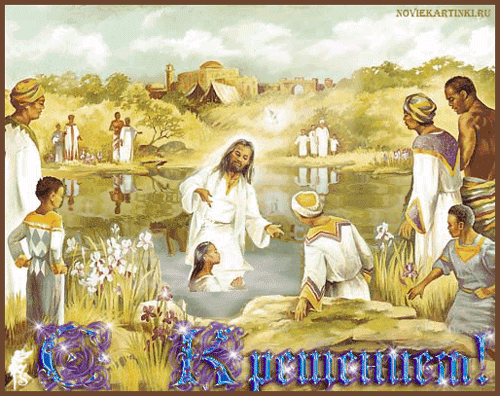 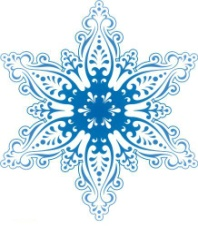 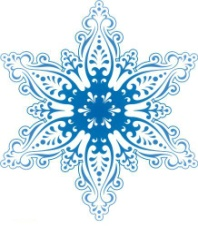 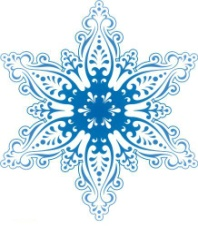 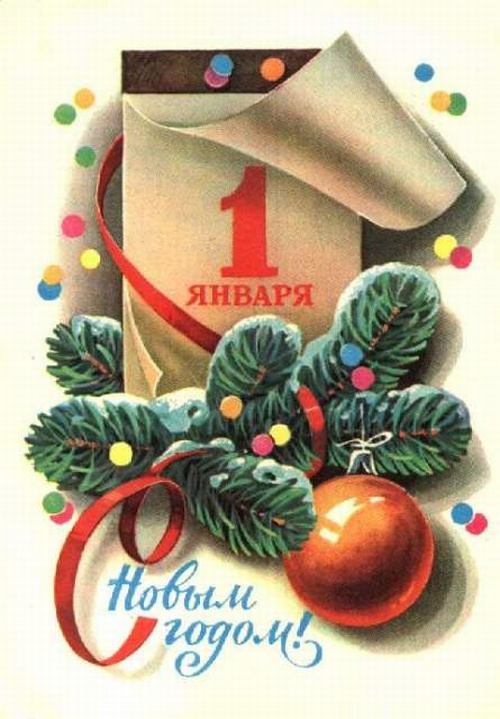 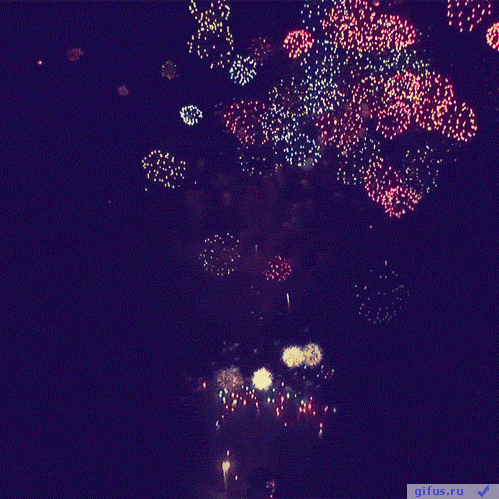 Новый год!!!
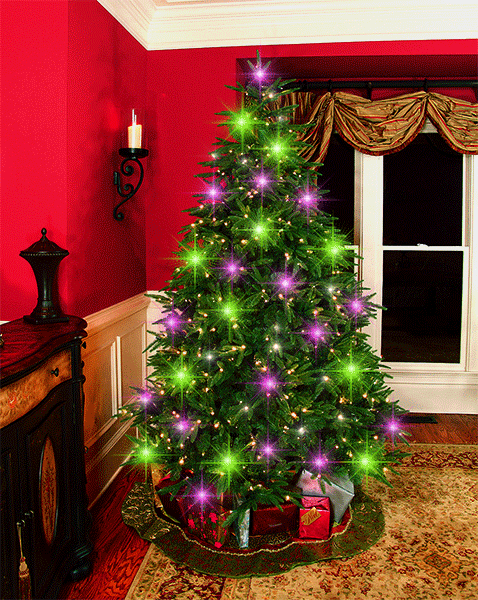 Встреча Нового года является очень значимым праздником. И сопровождается  разнообразными эстрадными мероприятиями, застольем, народными гуляньями, фейерверками. Согласно традиции в доме устанавливается новогодняя ёлка.
В Новый год приходит Дед Мороз с внучкой Снегурочкой, и дарит детям подарки, которые приносит в мешке за спиной
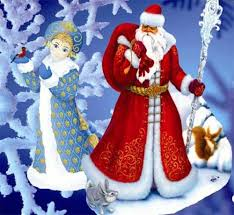 Рождество Христово 7 января Рождество Христово - великий праздник, установленный в воспоминание о рождении Иисуса Христа в Вифлееме.
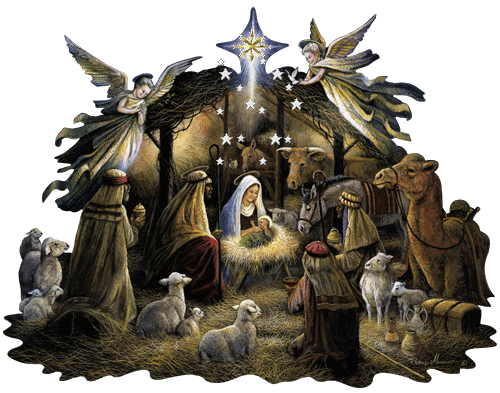 На Рождество принято устанавливать в домах наряженное дерево ели
. Украшенная разноцветными шарами ель - символ райского дерева с изобильными плодами.
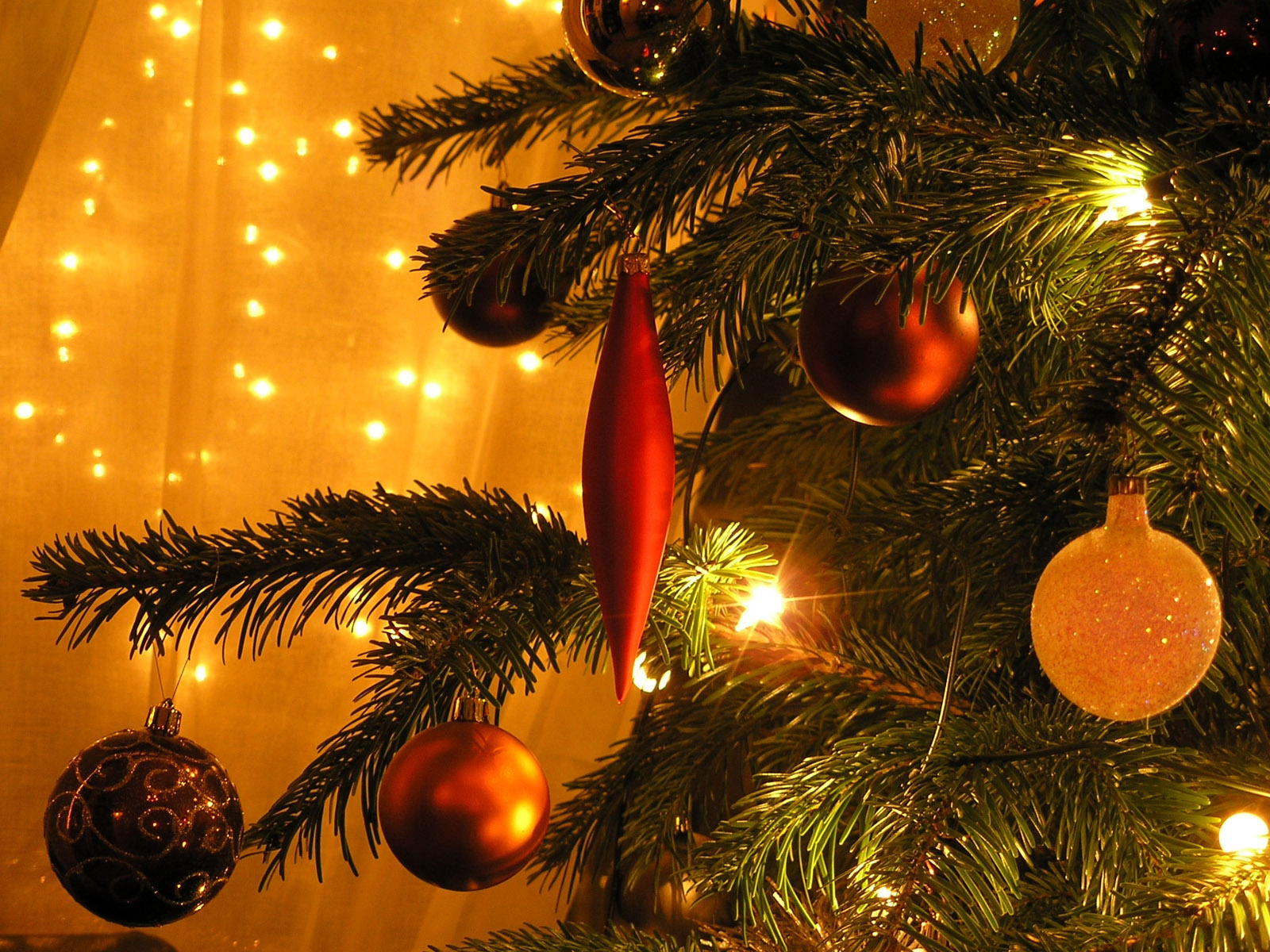 День накануне праздника - Рождественский сочельник. В этот день соблюдается строгий пост, в пищу употребляют сочиво - сваренные с медом пшеничные или ячменные зерна.   В этот день происходят необыкновенные чудеса. Говорят, что в Рождественскую ночь можно загадать желание, и оно непременно сбудется.
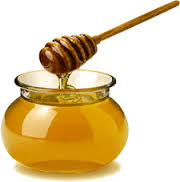 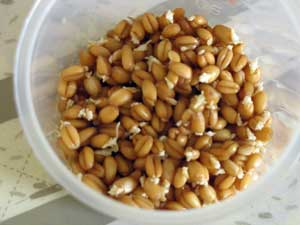 Обряд колядования.Надев разные маски, облачившись в шкуры животных, дети и молодежь ходят по домам с песнями и добрыми пожеланиями, в ответ колядующие получают подарки: фрукты, сладости, пирожки и т.д.
Коляда, коляда!
Отворяй ворота!
Ты подай пирога,
Хлеба кусочек,
Сметаны горшочек!
Не подашь пирогов-
Напускаем клопов,
Тараканов усатых
И зверей полосатых!
Коляда, коляда! 
Ты подай нам пирога, 
Или хлеба ломтину, 
Или денег полтину, 
Или курочку с хохлом, 
Петушка с гребешком!
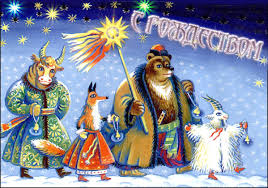 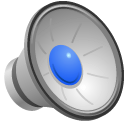 Крещение19 января
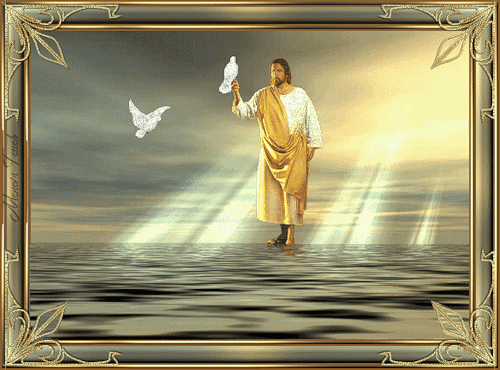 Иисус Христос принял Крещение в водах реки Иордан, и Дух Святой сошёл на Сына в виде голубя.
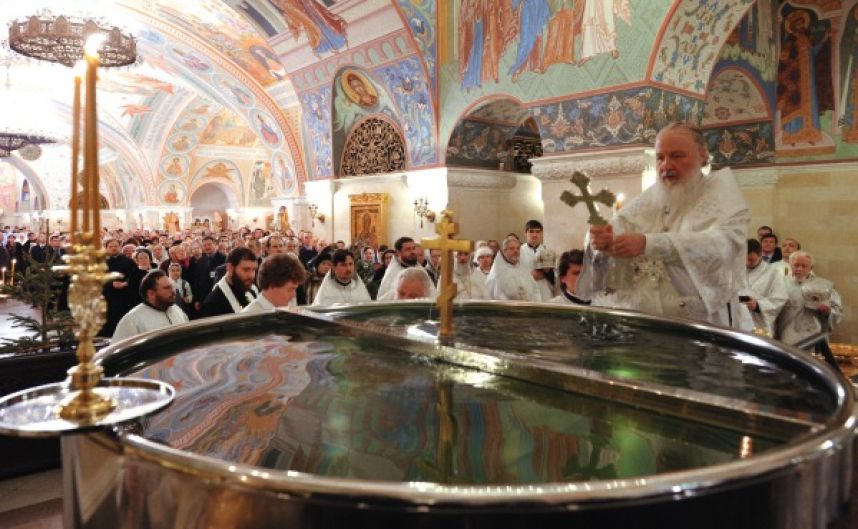 В храмах совершается чин освящения воды.
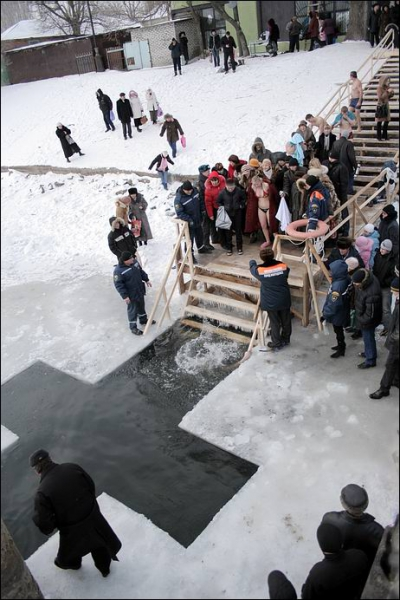 Считается, что после этого она приобретает чудодейственные свойства - приносит исцеление от болезней и духовное очищение.

По старинному русскому обычаю люди купаются в  прорубях, вырубленных во льду в форме креста.
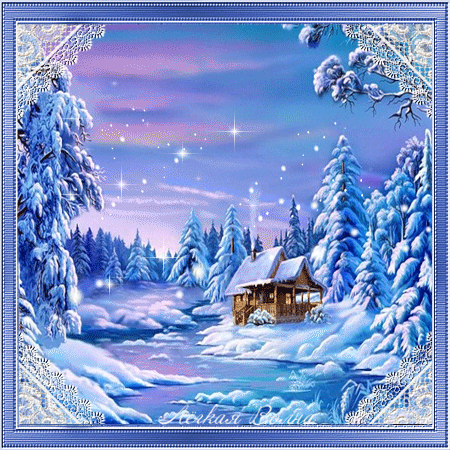 Спасибо за внимание